‘The Struggle Is Real’
Kevin Higgins
Head of Policy 
Advice NI
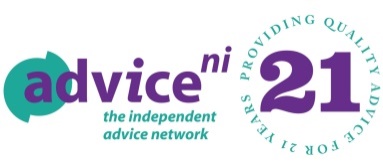 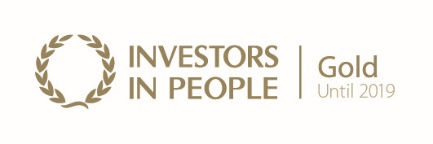 1
Background
Coalition Government: A Decade of Cuts
Two waves of cuts to benefits and tax credits
Wave 1: Range of piecemeal cuts
Wave 2: 
‘Welfare Reform’ legislation
‘Welfare Reform & Work’ legislation
2
Current Position
Welfare Reform Mitigations Working Group ‘Evason’ Report published January 2016
#CliffEdgeNI March 2020
Extension of current mitigations beyond March 2020 
Bedroom Tax
Benefit Cap
DLA to PIP (Disabled & their Carers)
Additional advice services
Closing Loopholes
3
The Future
Strengthening the mitigations package?
Mitigating the 2 child cap
Scotland approach
For example introducing a ‘Baby’ Grant
Addressing other people most impacted by welfare reform
Improving UC Work allowances
Addressing Universal Credit problems
4
National
UN Special Rapporteur on extreme poverty (Phillip Alston)
UC ‘perverse and catastrophic 5 week wait’
UC advance loan ‘renders people destitute’
Former DWP Minister Stephen Crabb MP in House of Commons last week
'The truth is to improve Universal Credit policy will require resource, Need to make the case with HM Treasury’
Will Quince MP, Work & Pensions Minister
‘My mind is full of ideas on how we can improve Universal Credit, and if he would like to help me in persuading the Treasury to get behind those, I would very much welcome that’
5
Regional
Department for Communities
Safeguarding vulnerable people
Complaints process
Letters
UC Operational Issues
2nd PIP Review
Discretionary Support scheme
Other Departments
Availability of services
Availability of medical evidence
Access to Free School Meals
6
Local
Councils / Trusts / Schools
Promotion of services
Community & Voluntary Sector
Availability of services  
Independent Advice Services
Advising, Supporting, Representing
Media
7
The importance of independent advice
Barriers preventing people approaching Government agencies directly – stigma, fear, trust
Ability to challenge decisions – helping people secure their rights at appeal and beyond
Offering a free, confidential quality service based on dignity and respect
8
The importance of independent advice
Fermanagh & Omagh Advice Consortium
Community Advice Fermanagh
Manager: Siobhan Peoples
028 6632 4334
Omagh Independent Advice Services
Manager: Michael Roddy 
028 8224 3252
2018/19
35,580 enquiries 
91% social security related
746 Appeal Tribunals
365 debt clients with £6.37m debts
9
Additional ‘Evason’ Welfare Reform Advice Service
10